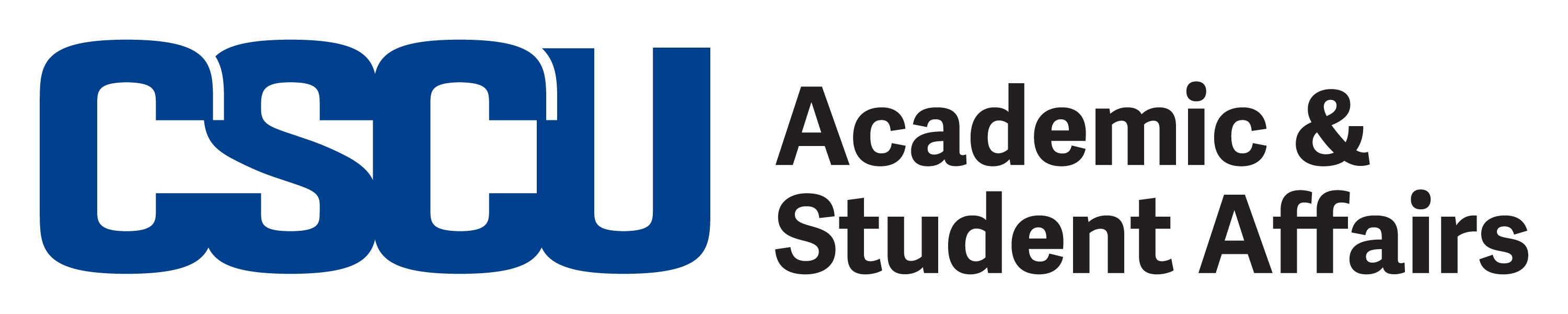 CSCU Office Of Transfer and Articulation
CT State Spring 2025
Office of Transfer and Articulation
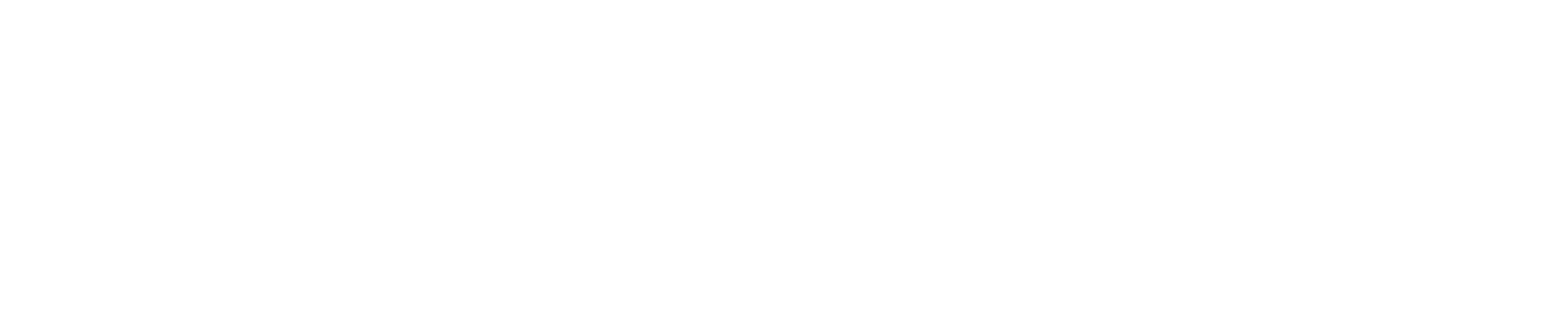 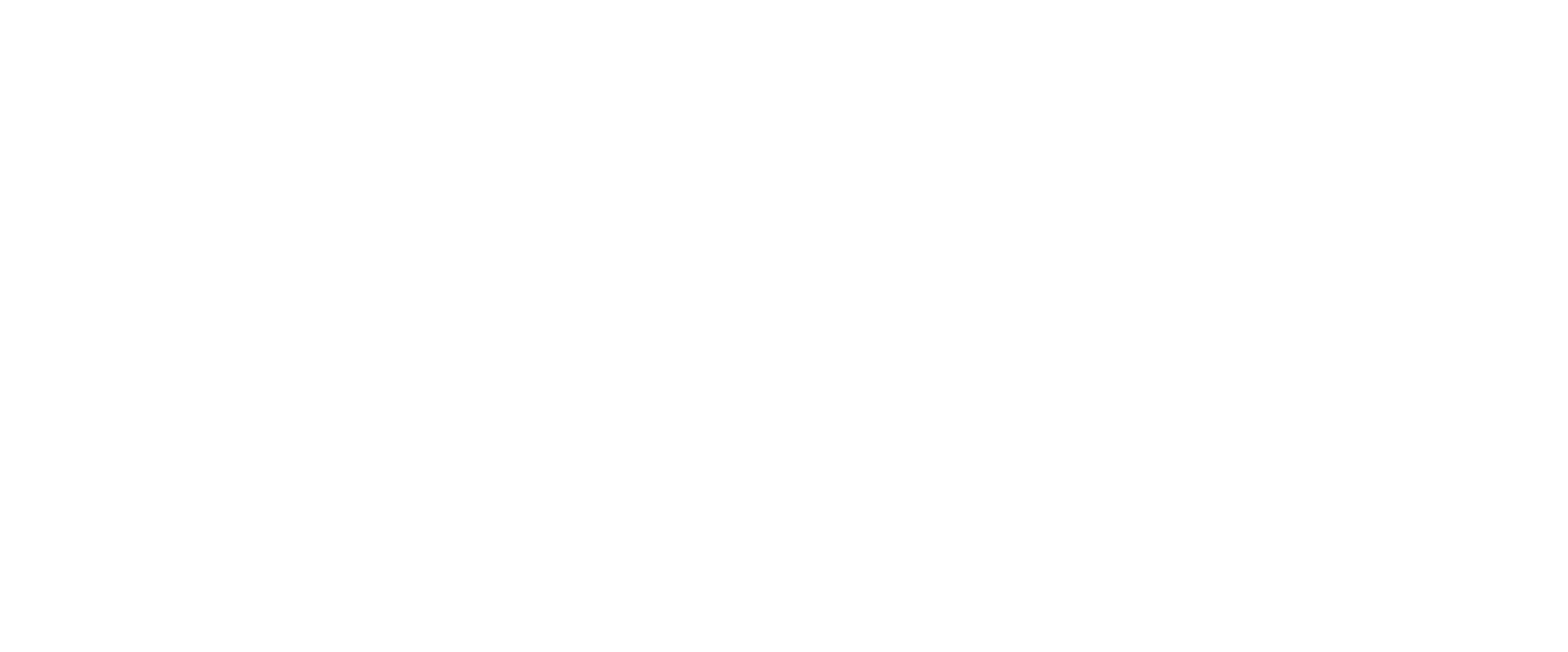 Topics for discussion:
Office Vision
Work in progress
STEP
CSCU General Education Transfer Credit Alignment Policy
Universal Transfer Explorer
Course Articulation and Review Schedule Recommendation
Office of Transfer and Articulation
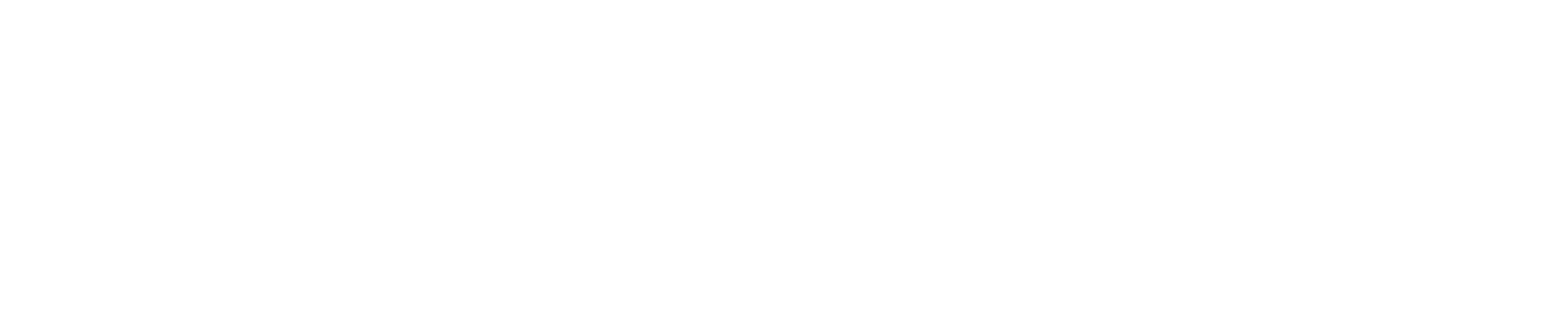 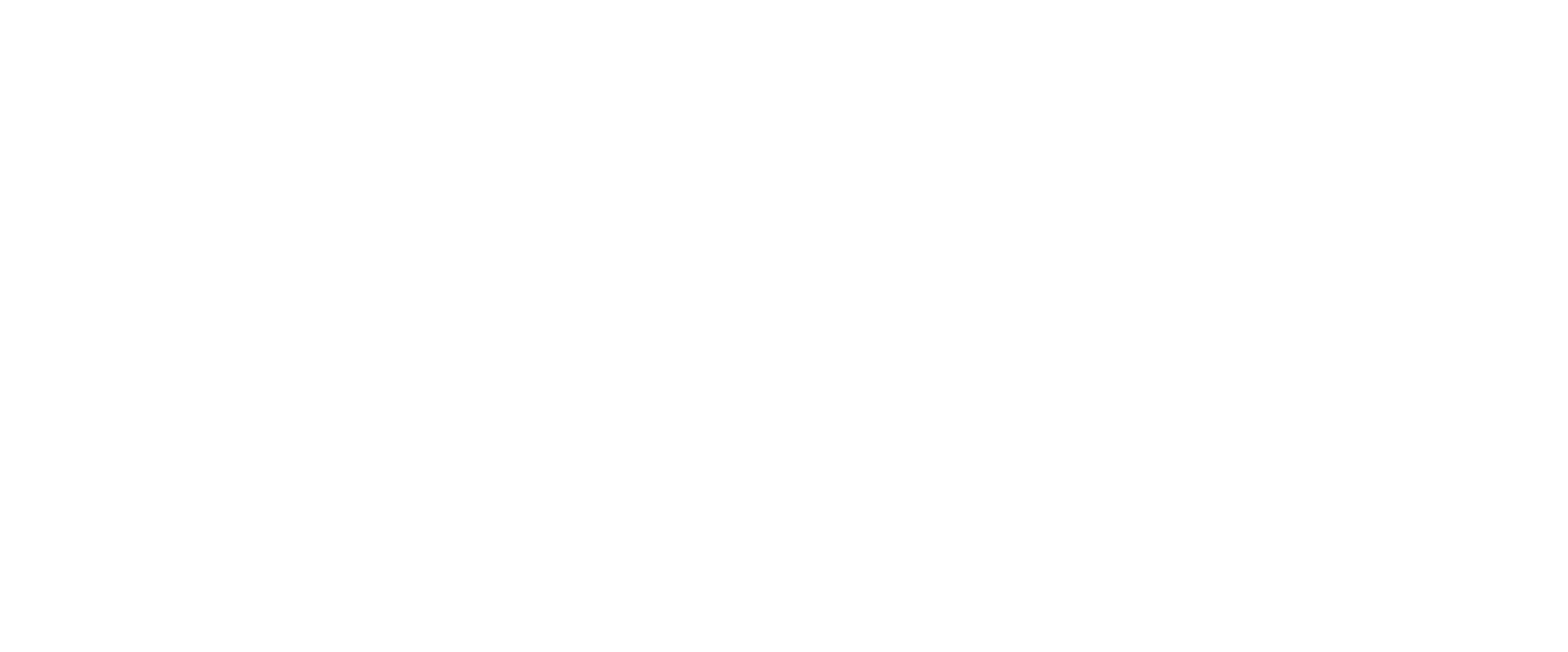 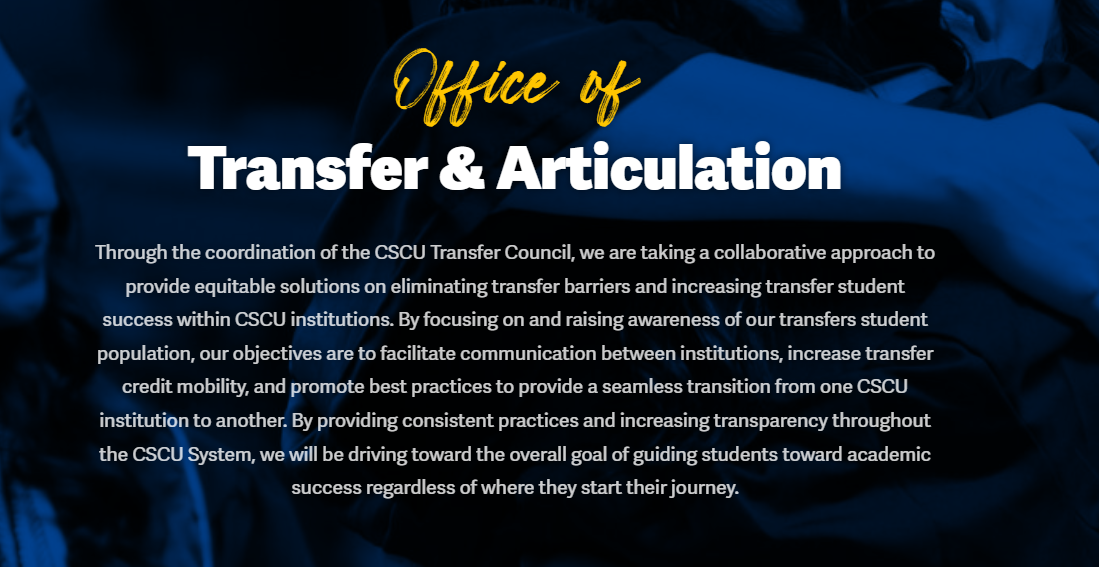 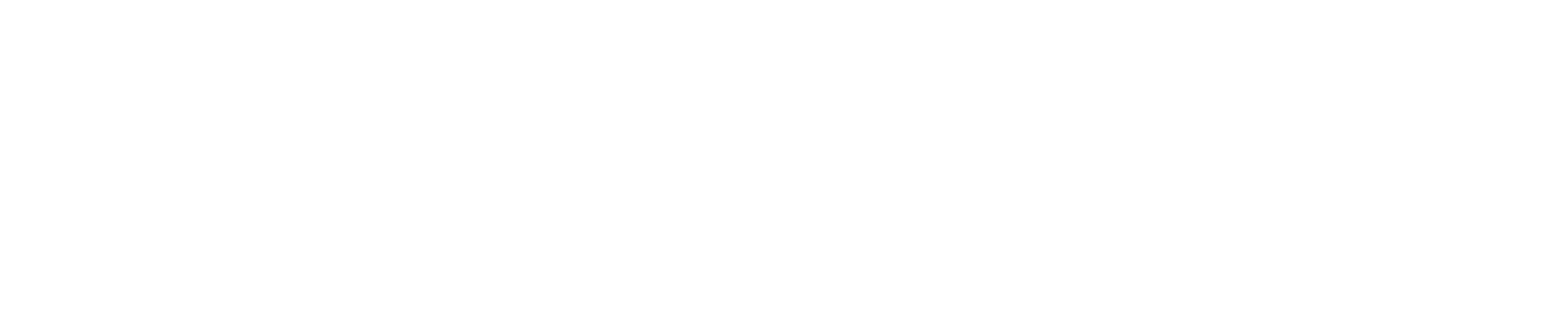 Strategic Transfer Engagement Plan (STEP)
https://www.ct.edu/transfer/step
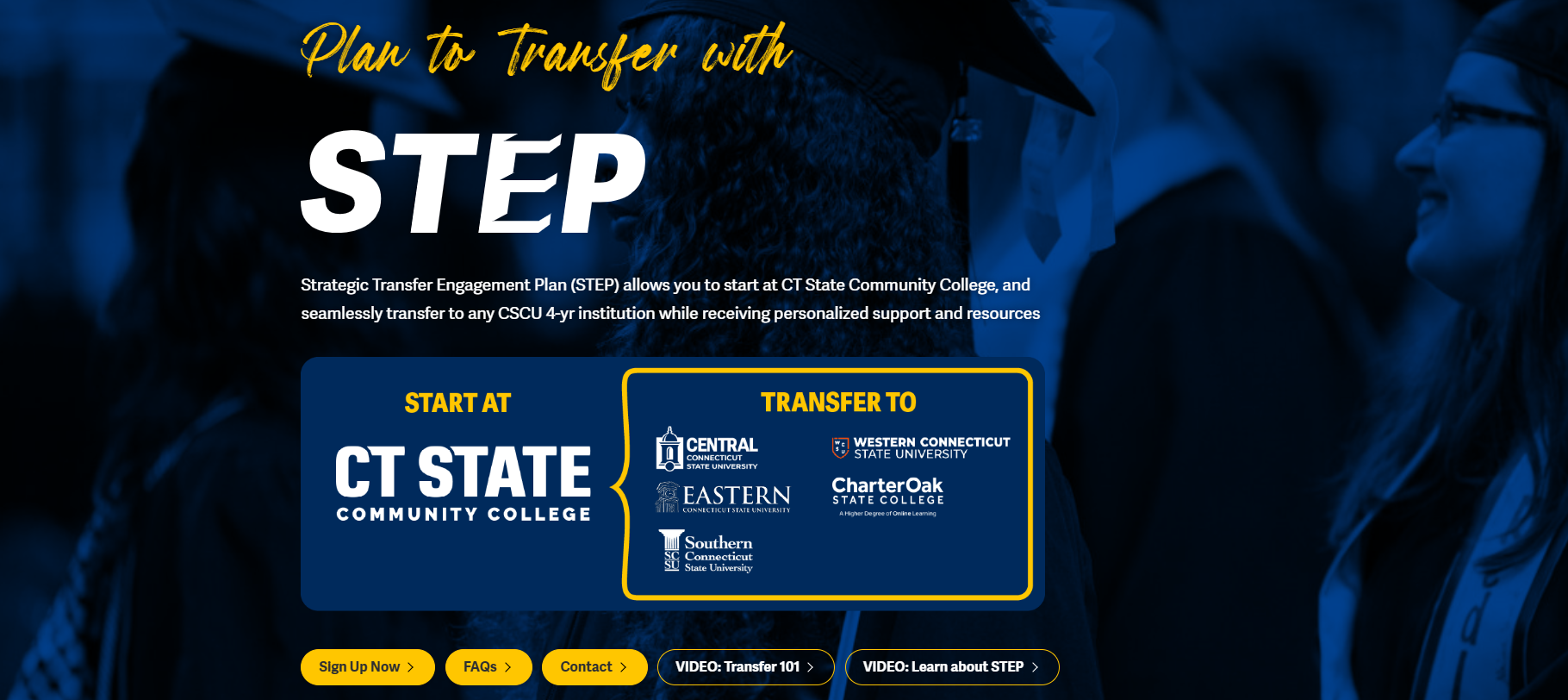 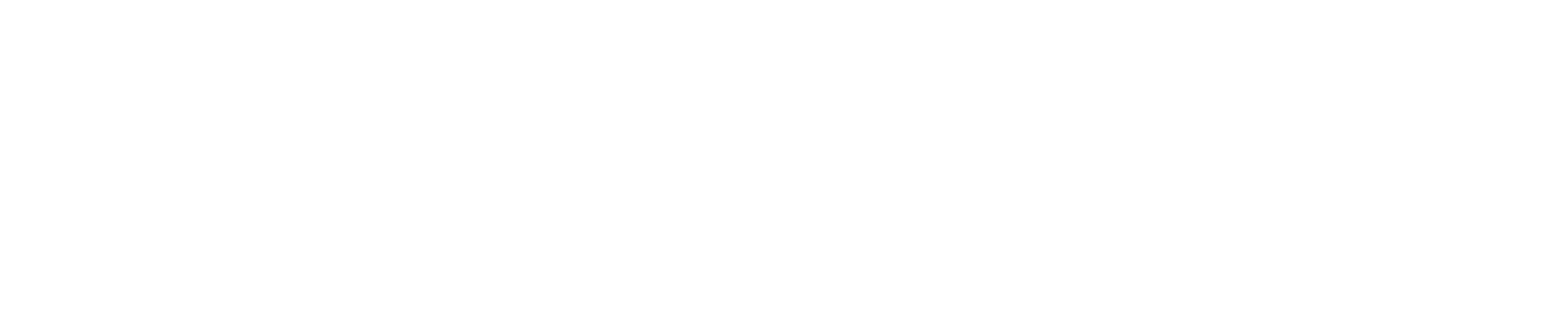 Strategic Transfer Engagement Plan (STEP)
What is STEP?
A comprehensive plan to identify CT State students’ transfer intentions, determine where they would like to transfer, when they would like to transfer by, and identify the academic area that they are interested in.
What is the Goal?
Increase vertical transfer rates from CT State to CSCU institutions
Increase baccalaureate degree completion at CSCU institutions by 7% by 2030
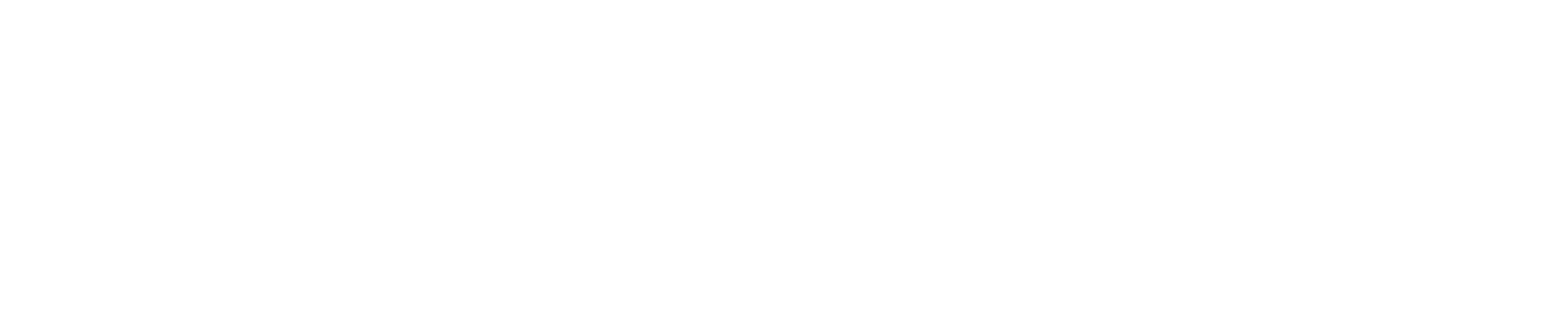 Strategic Transfer Engagement Plan (STEP)
Testing Approach for STEP
Testing is being approached using improvement science – small tests of change (National Association of Higher Education Systems aka NASH) 
Testing began in Spring 2024
March 24 with 5 GP advisors at Tunxis and expanded to include 5 GP Advisors at Naugatuck in June 24. 
In the Spring/Summer 64 STEP Transfer Intent Forms were completed. 
Expanded Testing for the Fall 2024 at Tunxis to all enrolled students with 0-30 credits 
Leveraging CCS 1001 to get STEP resources to students- Week 13
Meeting bi-weekly with CAL and GPA II  
As of February 7, 926 STEP Transfer Intent forms (838 individual students) - this includes the original 64 from Spring testing
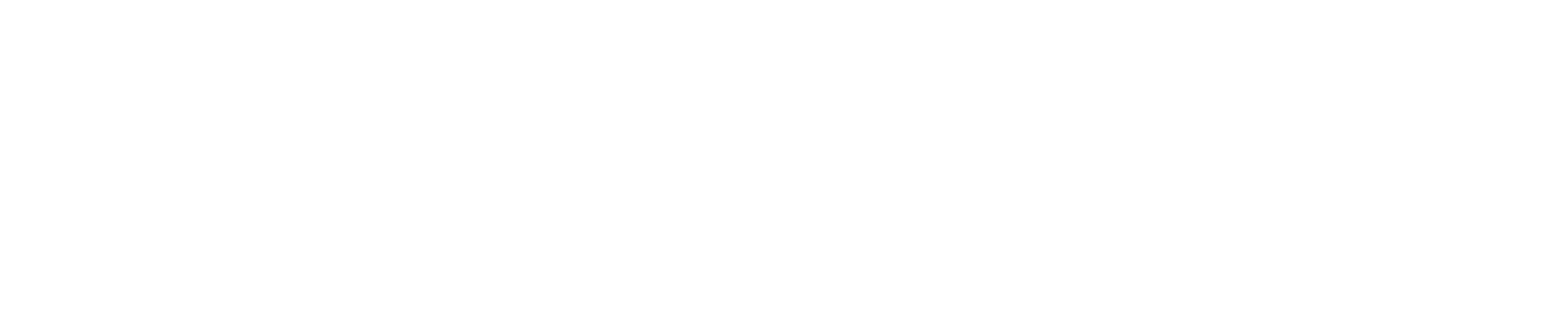 Strategic Transfer Engagement Plan (STEP)
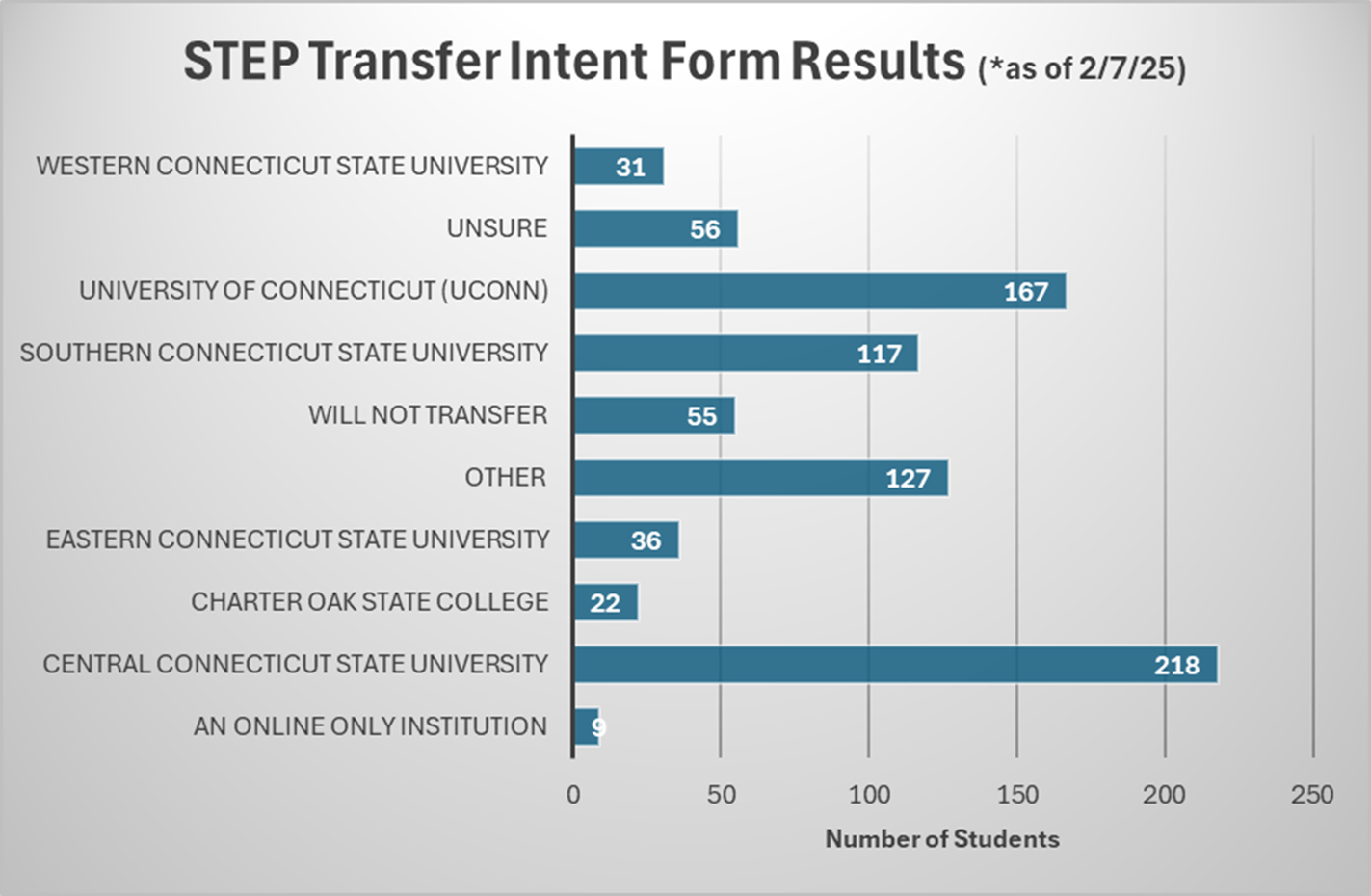 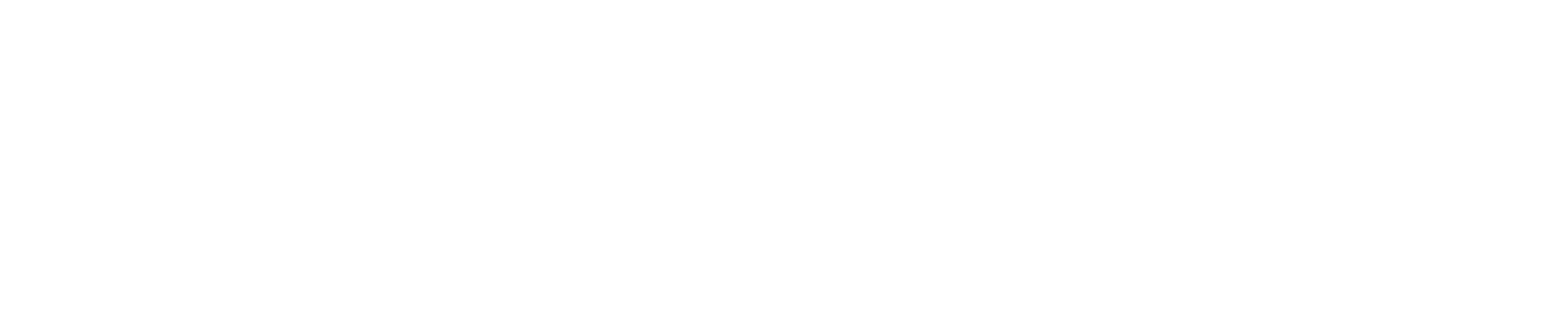 Strategic Transfer Engagement Plan (STEP)
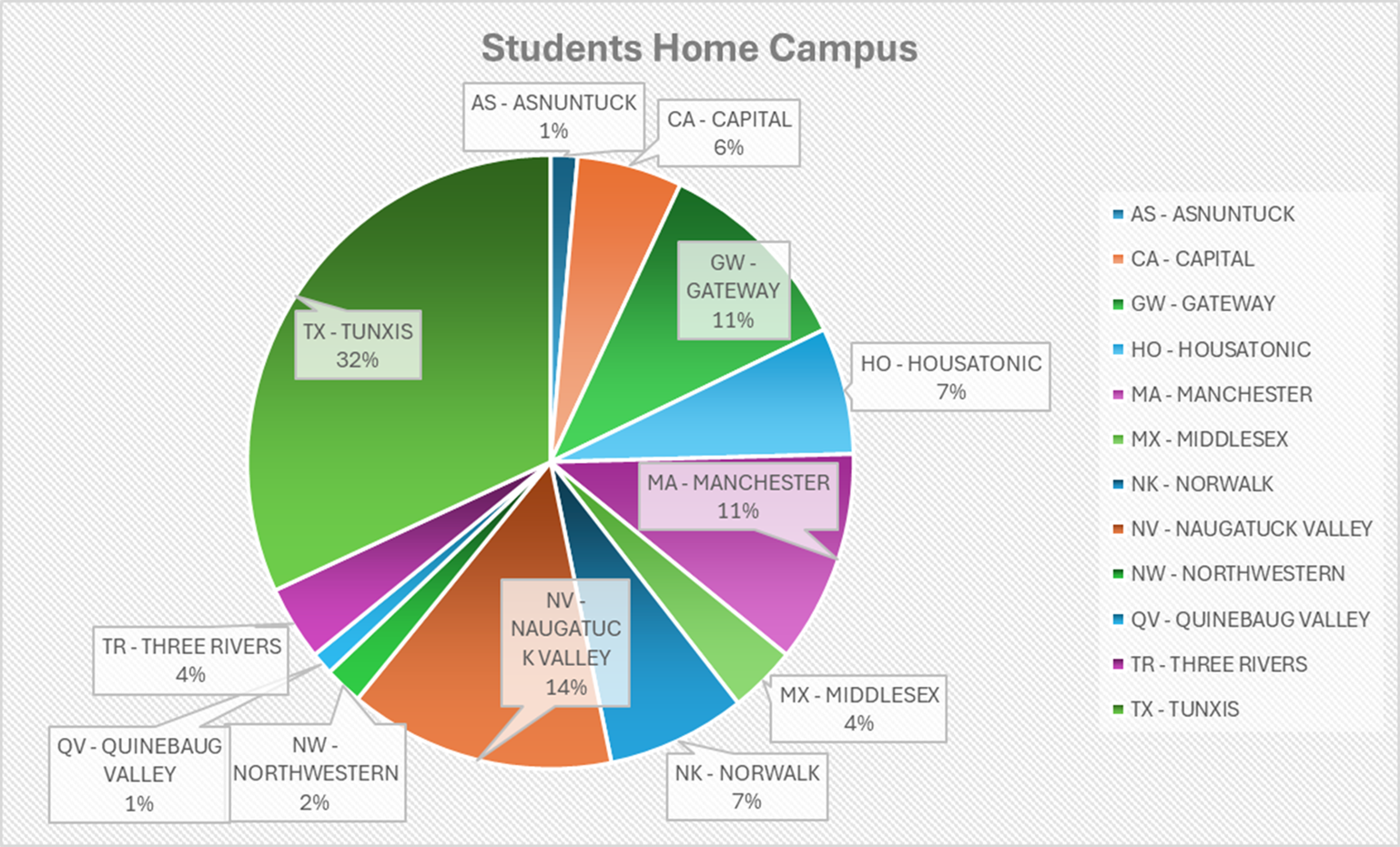 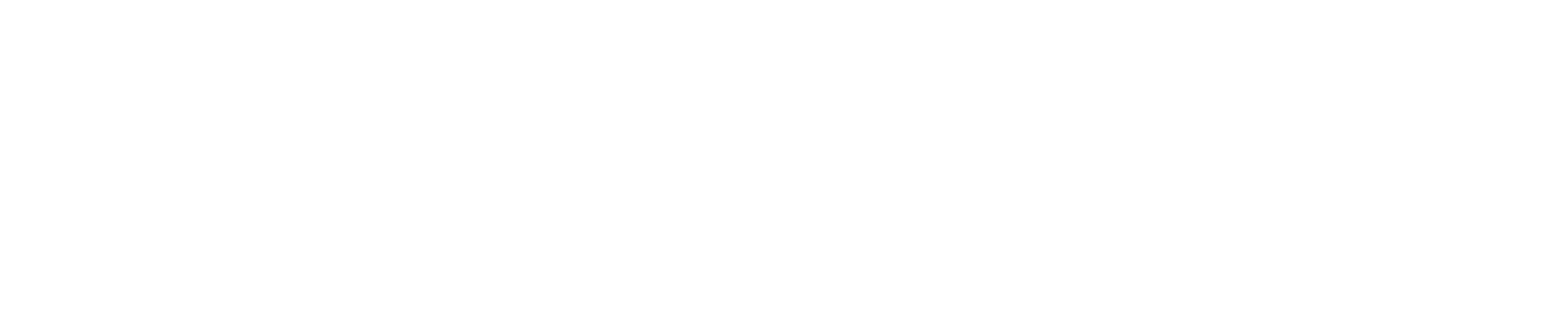 Strategic Transfer Engagement Plan (STEP)
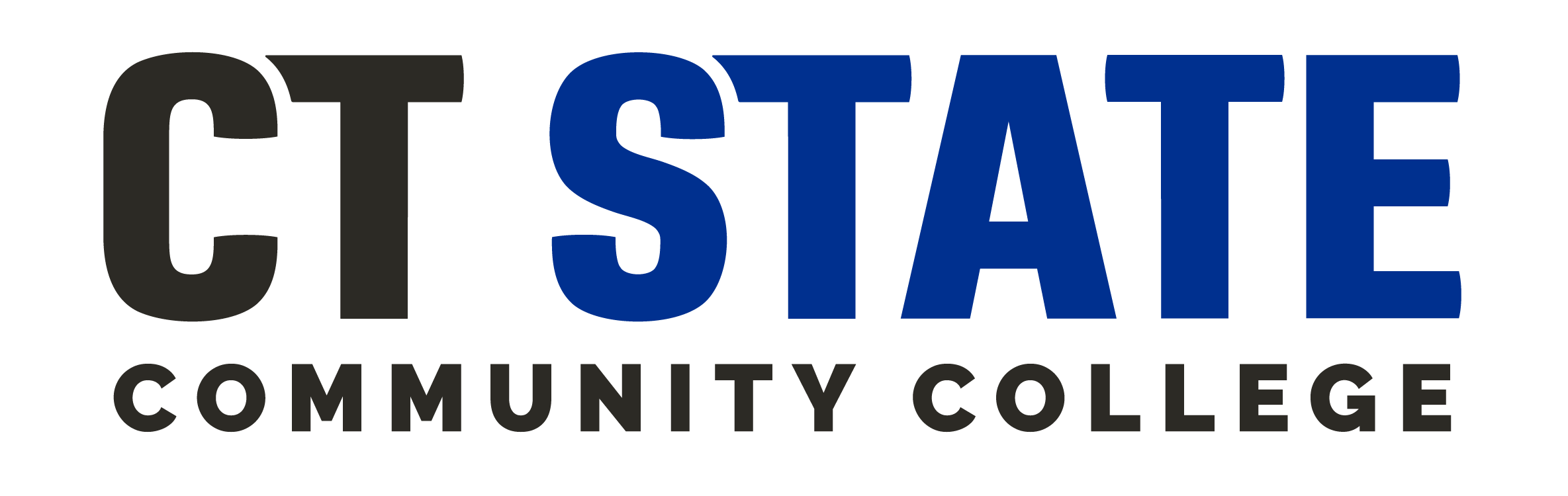 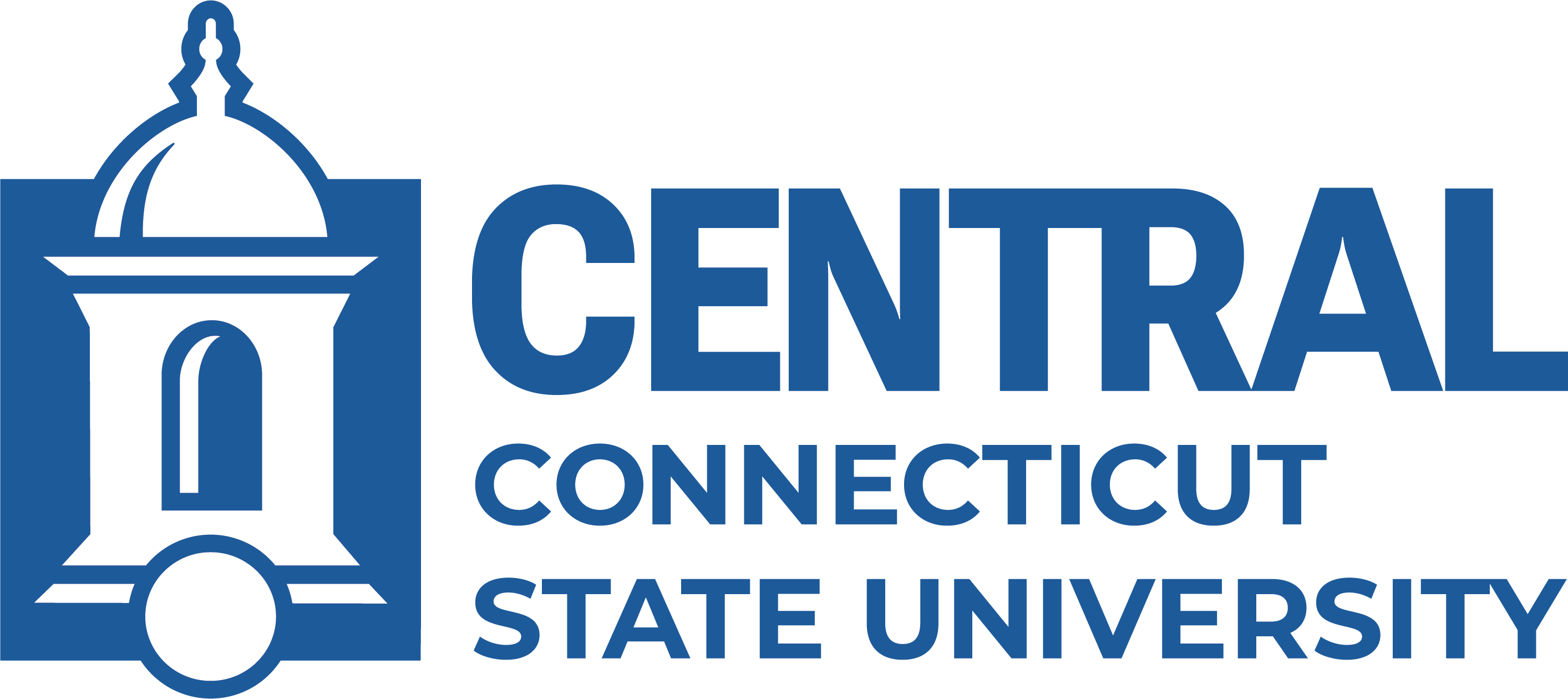 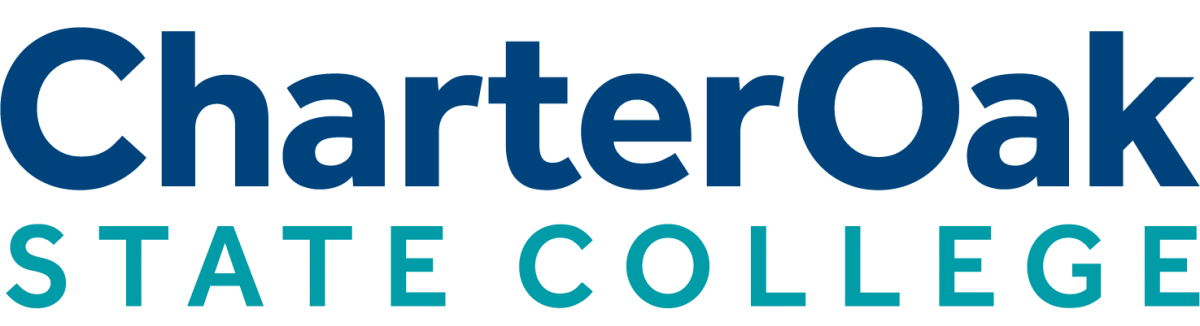 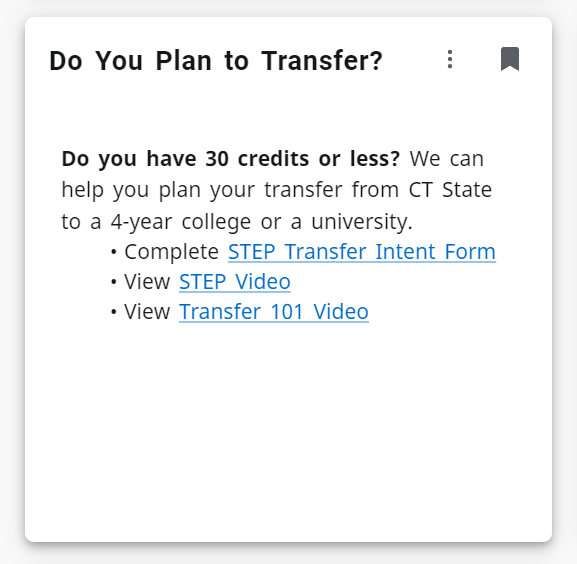 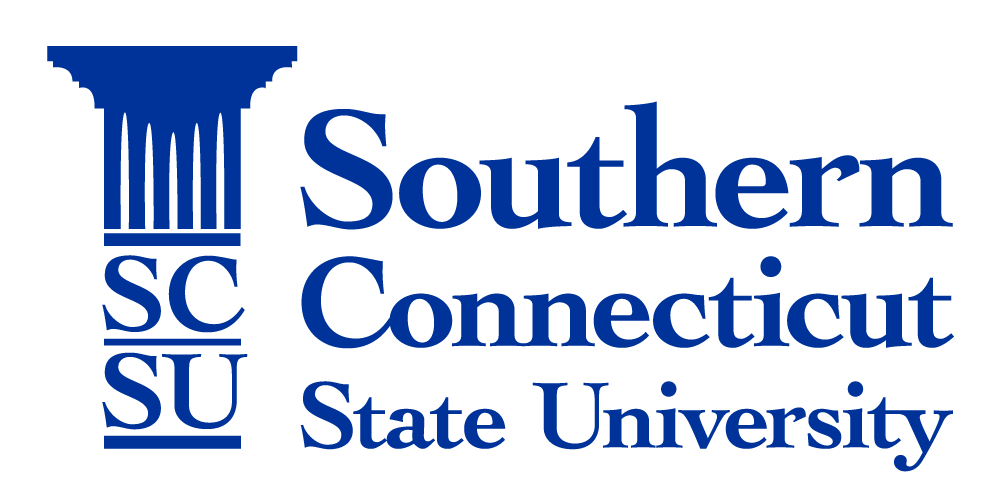 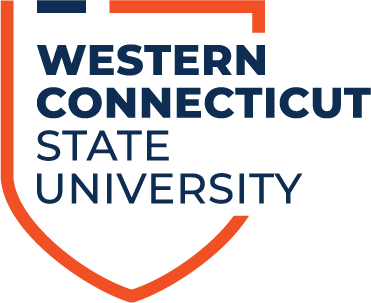 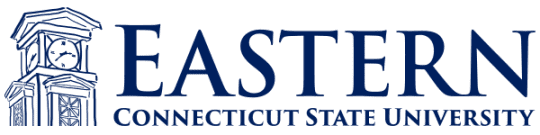 "Systemness"- Collaborative approach 
STEP Transfer Intent Form 
Data Collection
Sharing records
Transfer Guide

"Do you Plan to Transfer?" tile launched on the myCTstateportal on September 19th and is available to students at all 12 CT State campuses
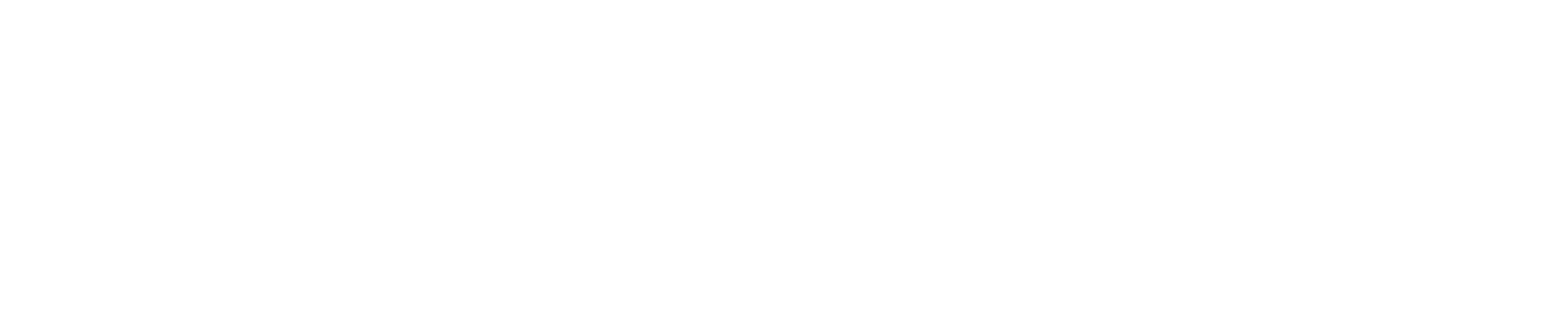 Strategic Transfer Engagement Plan (STEP)
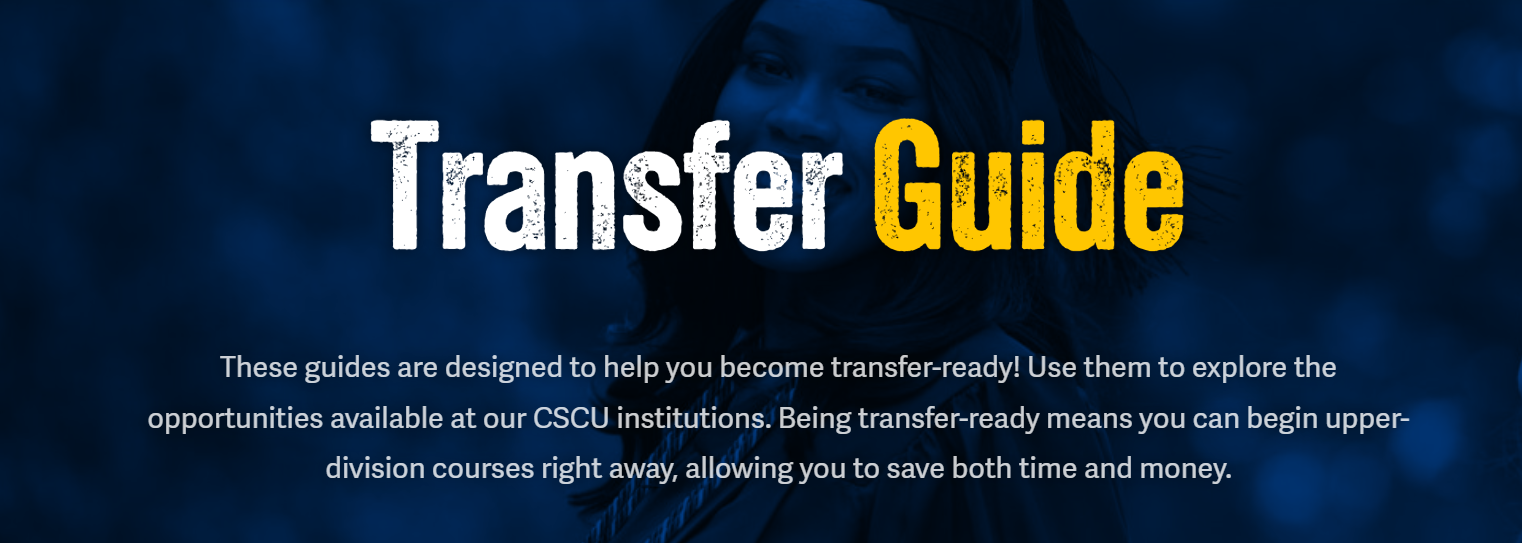 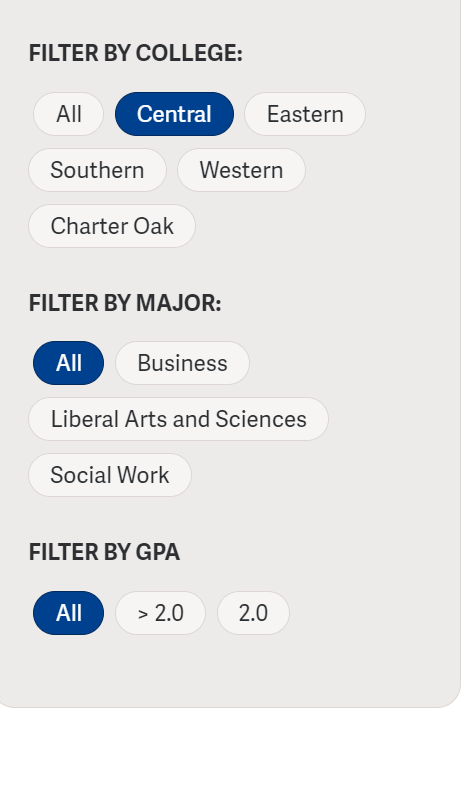 Pre-Requisites
Pre-major pathway
Encumbered Gen Eds
Pre-major 
Math 
Internship 
Foreign Language
Admissions Contact at 4-year
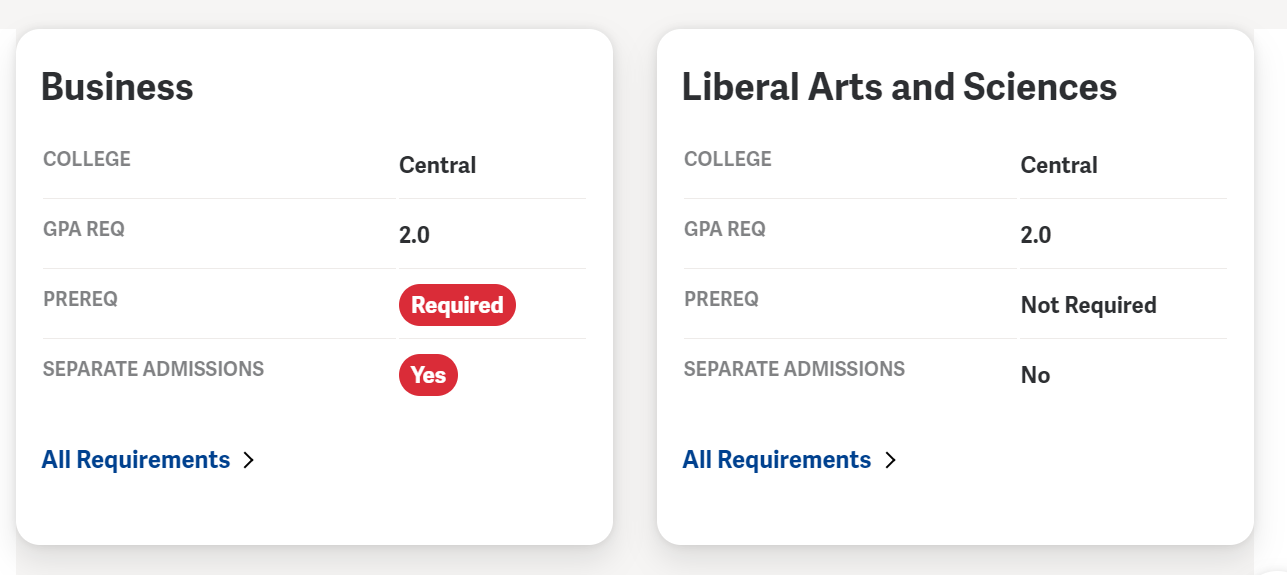 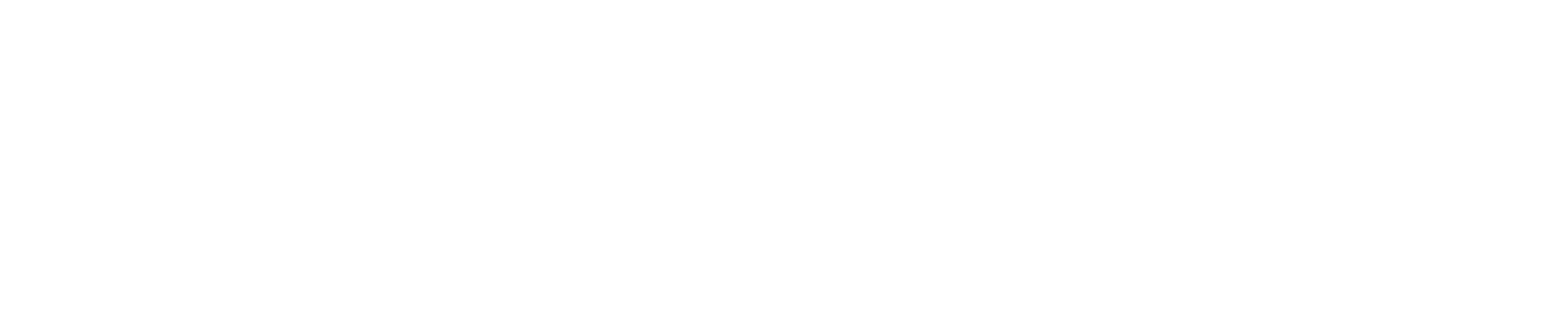 Simplifying Academic Planning
What is the problem that we are trying to solve?
How can we improve academic planning by simplifying the process?
What has been done and what is in progress?
General Transfer Credit Alignment Policy

Transfer Explorer

Course Articulation and Review Schedule
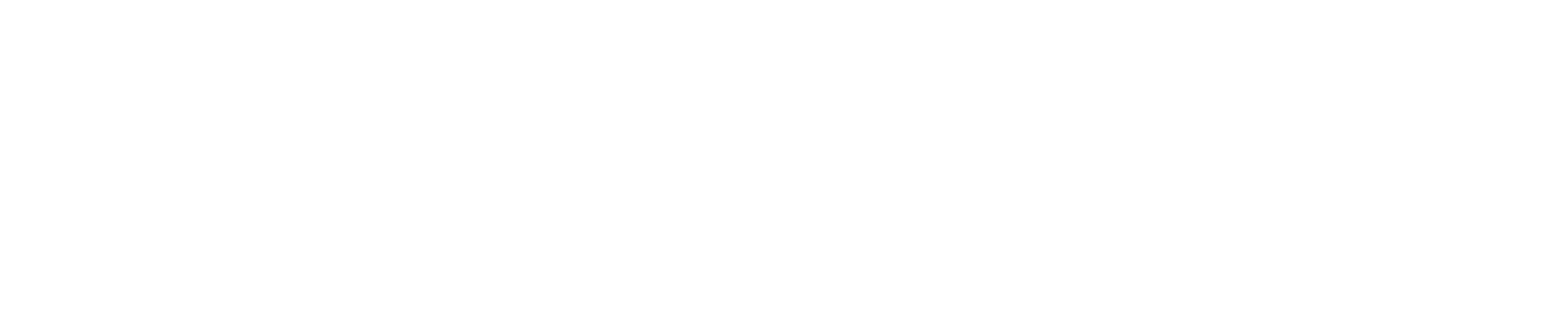 CSCU GENERAL EDUCATION TRANSFER
CREDIT ALIGINMENT
How It Works (https://www.ct.edu/ota/gened)
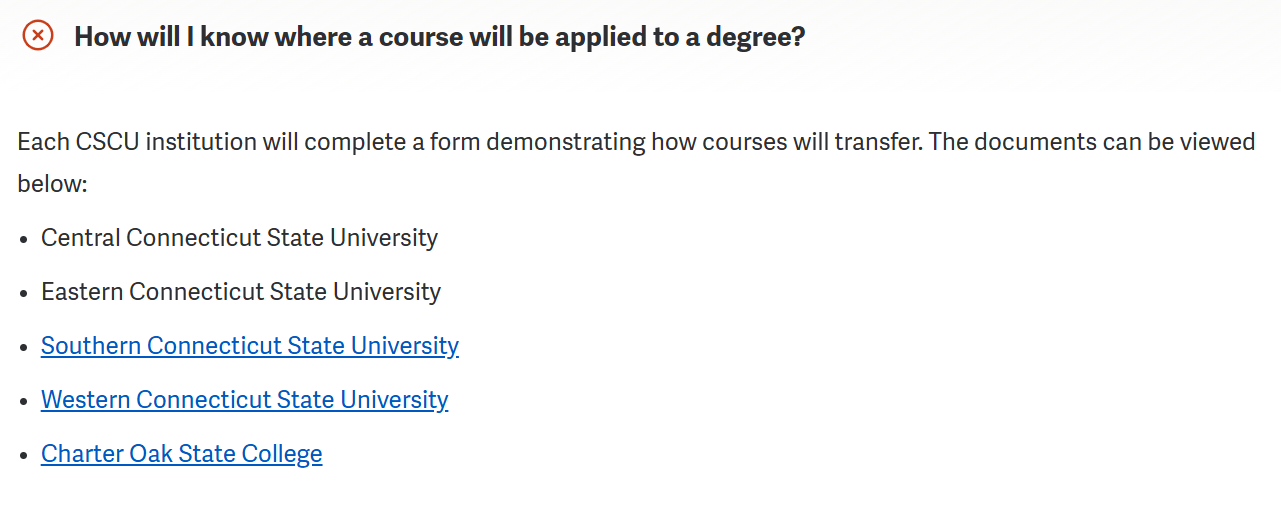 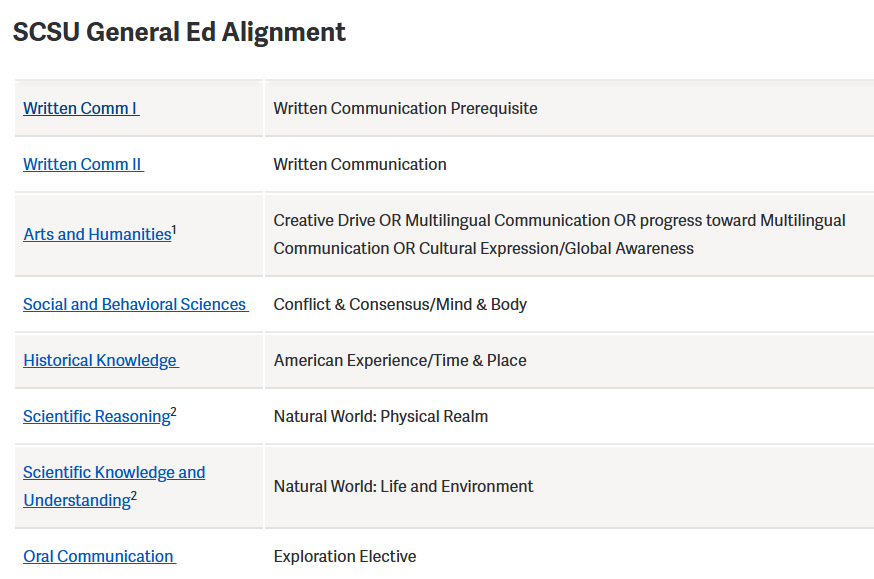 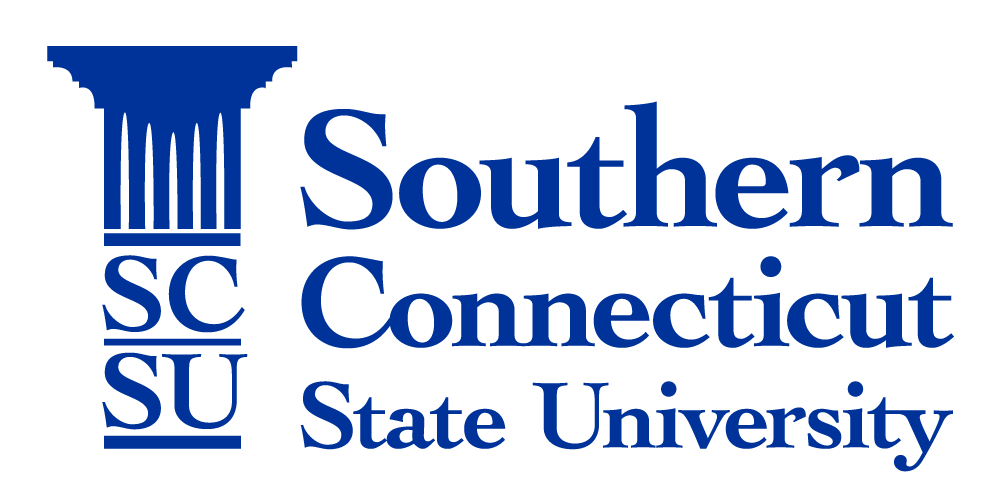 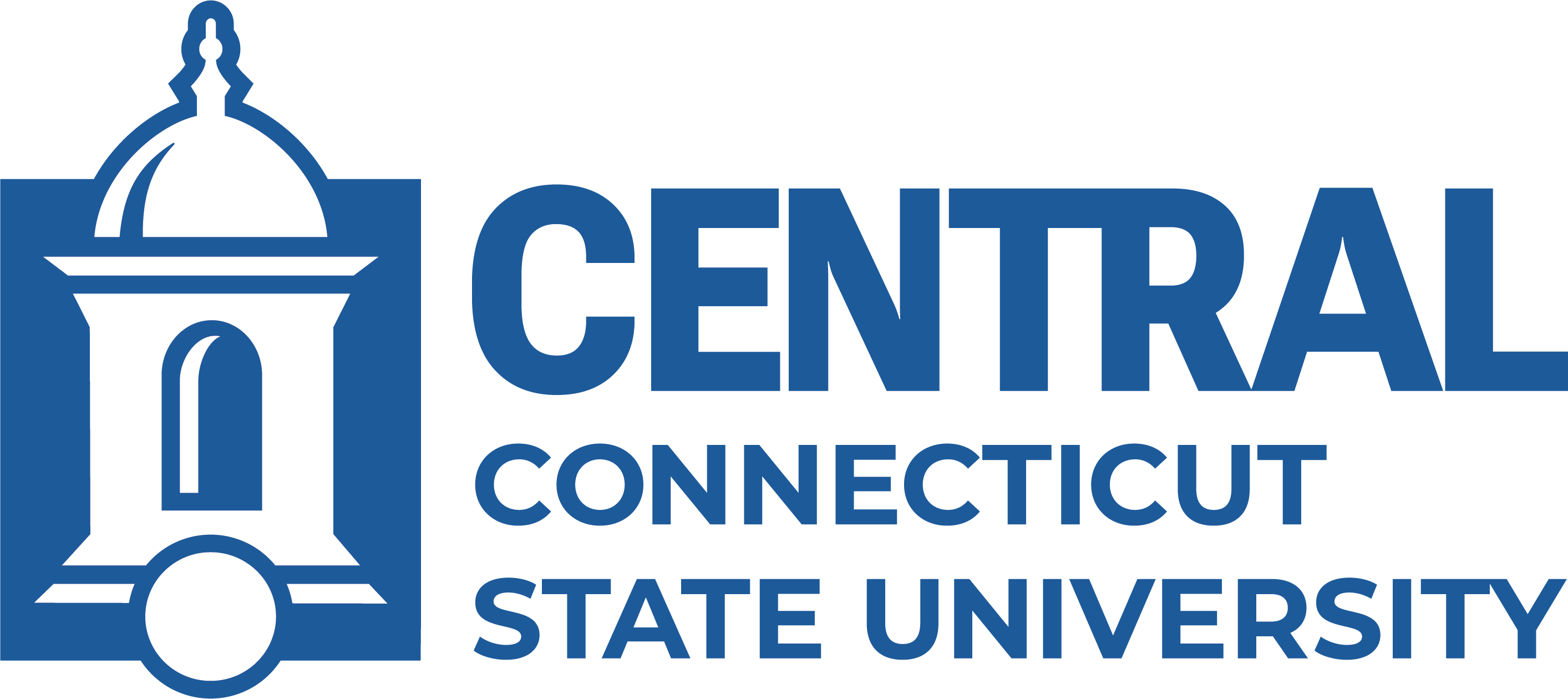 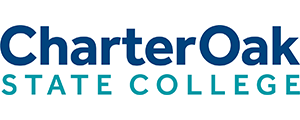 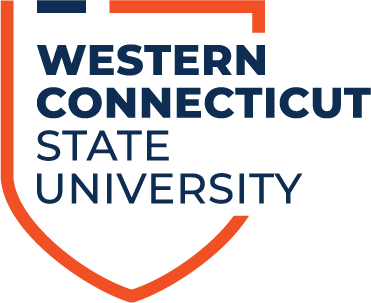 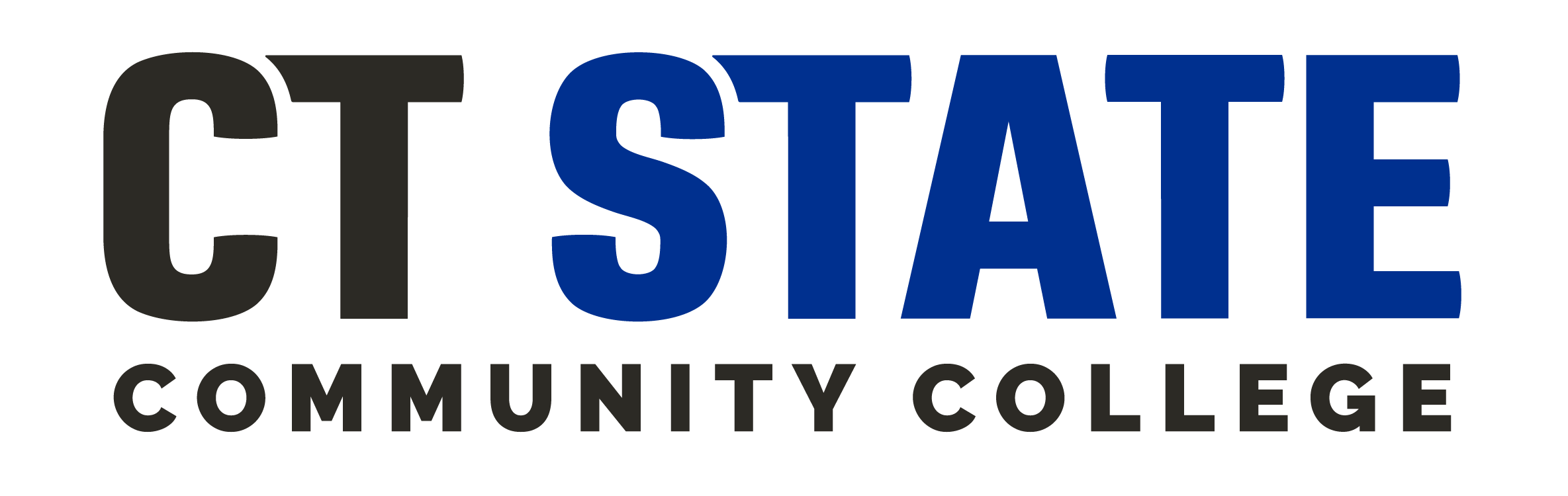 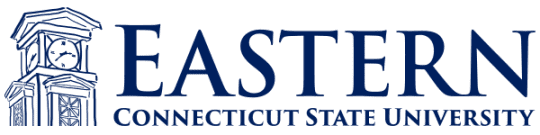 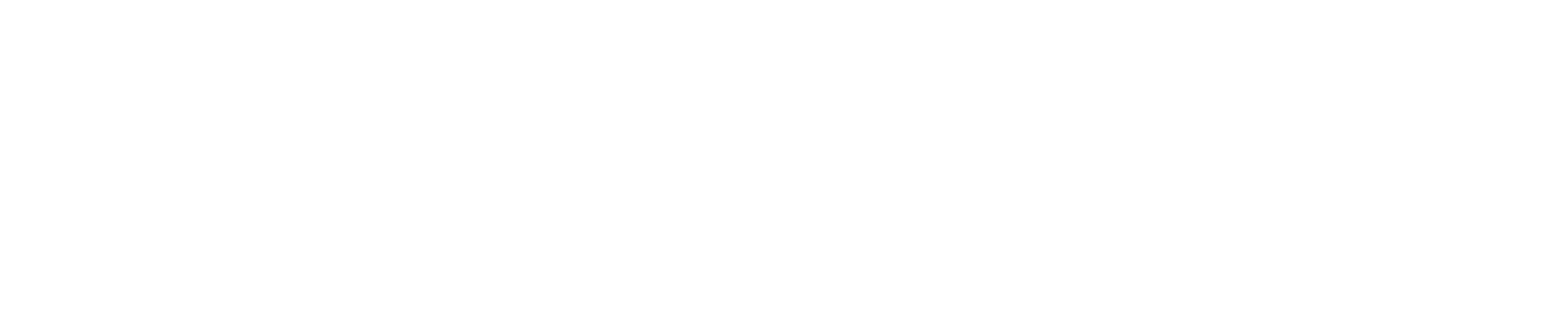 Universal Transfer Credit Explorer
Transfer Explorer
Grant based project lead by ITHAKA S+R in collaboration with CUNY

One stop experience to evaluate course equivalencies for all six institutions
Provides information on course applicability and remaining credits for potential transfer destination programs
Establishes SIS integration with ITHAKA servers to provide up to date and accurate catalog and course equivalency information
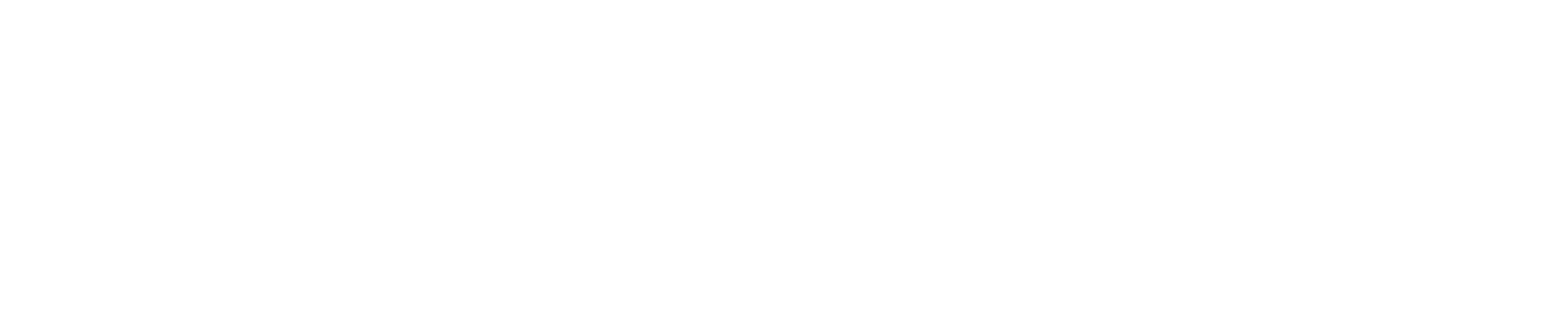 Universal Transfer Credit Explorer
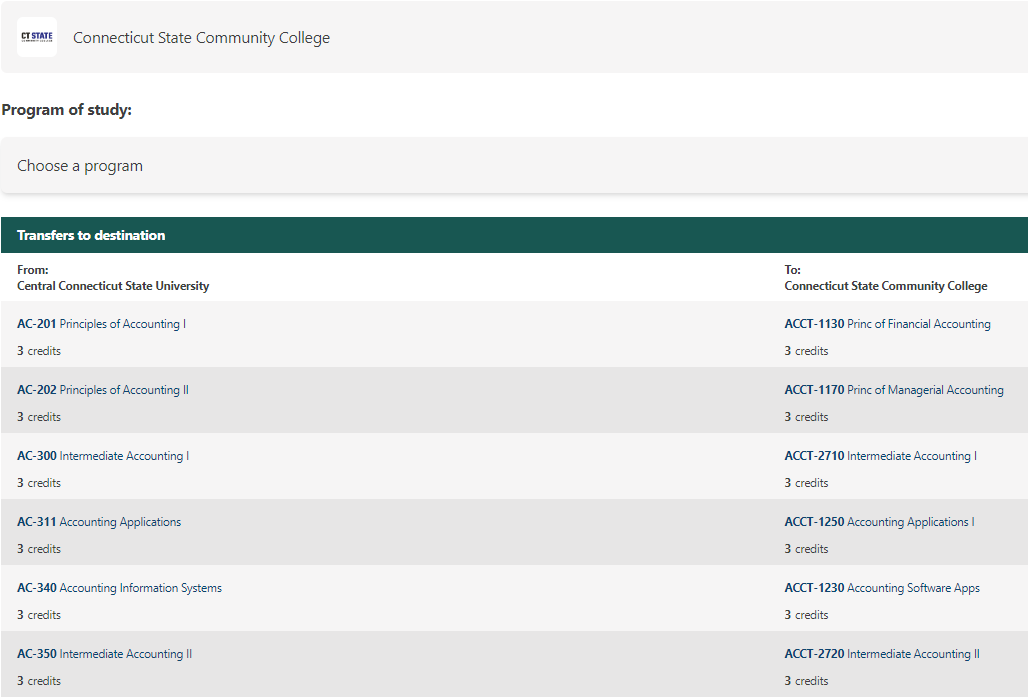 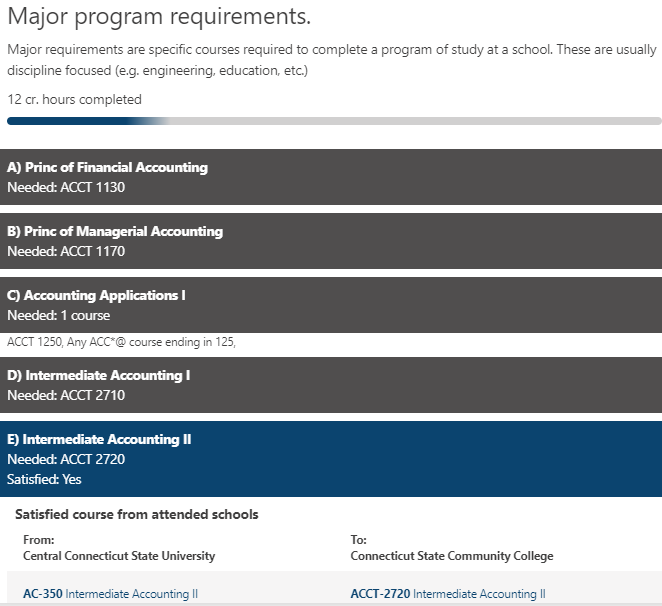 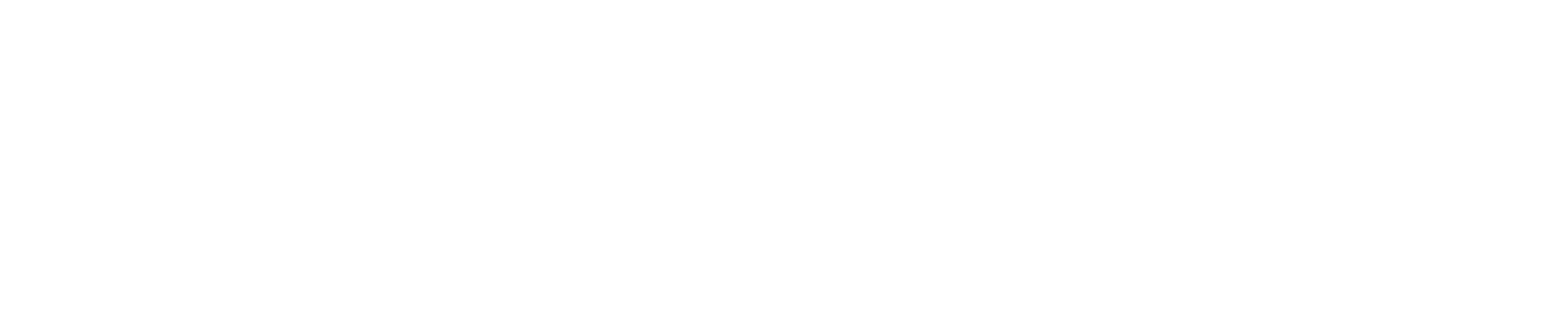 CSCU Course Articulation and Review Schedule Recommendation
CSCU Course Articulation and Review Schedule
Recommendation passed and submitted by the CSCU Transfer Council April 2024

Sets a guidelines on how transfer courses are evaluated as comparable courses offered at receiving institutions 
Levels the playing field for transfer grades to be accepted and applied as they would for a non-transfer student
Establishes a review cycle for course within academic areas to be evaluated on a regular basis
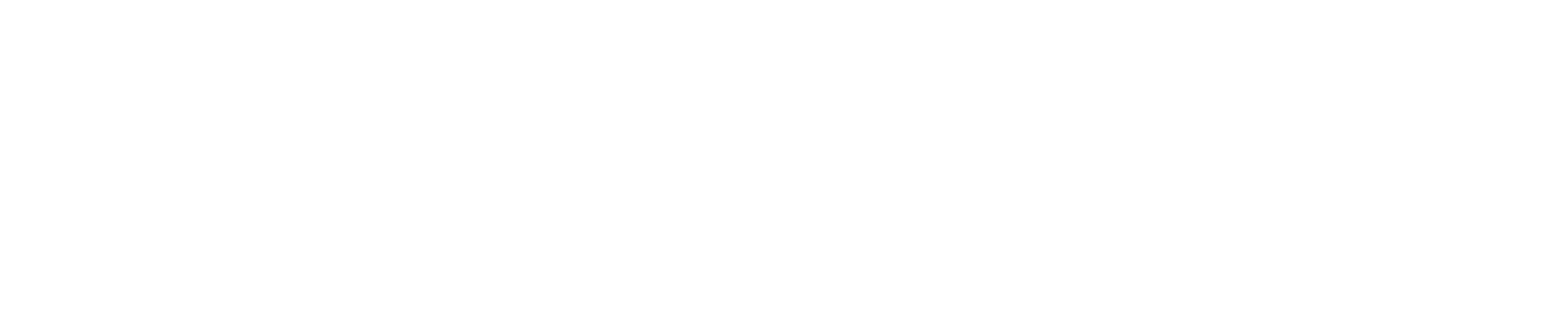 Odds and Ends
Other work in progress:
Exploring improvements for Cross Registration and Consortium opportunities
Third Party Transfer Requests
Pre-Program Degrees
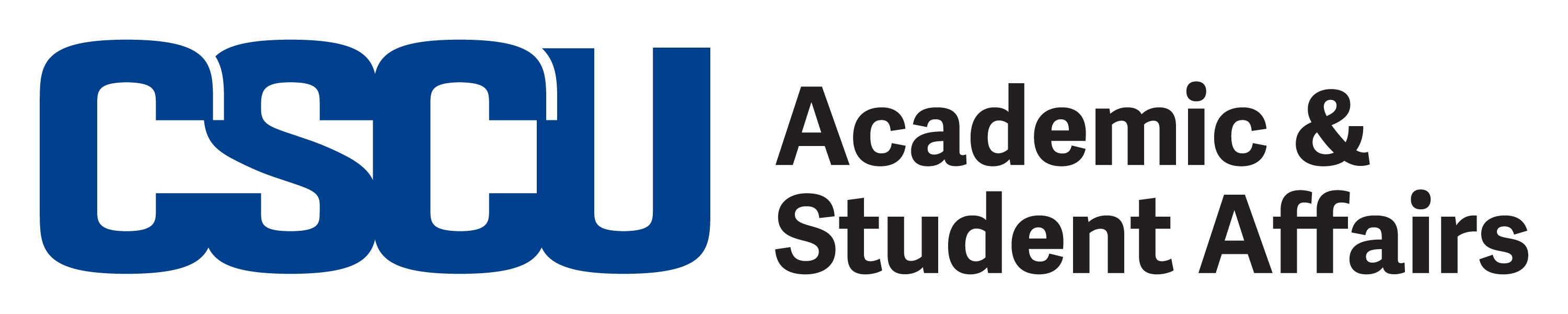 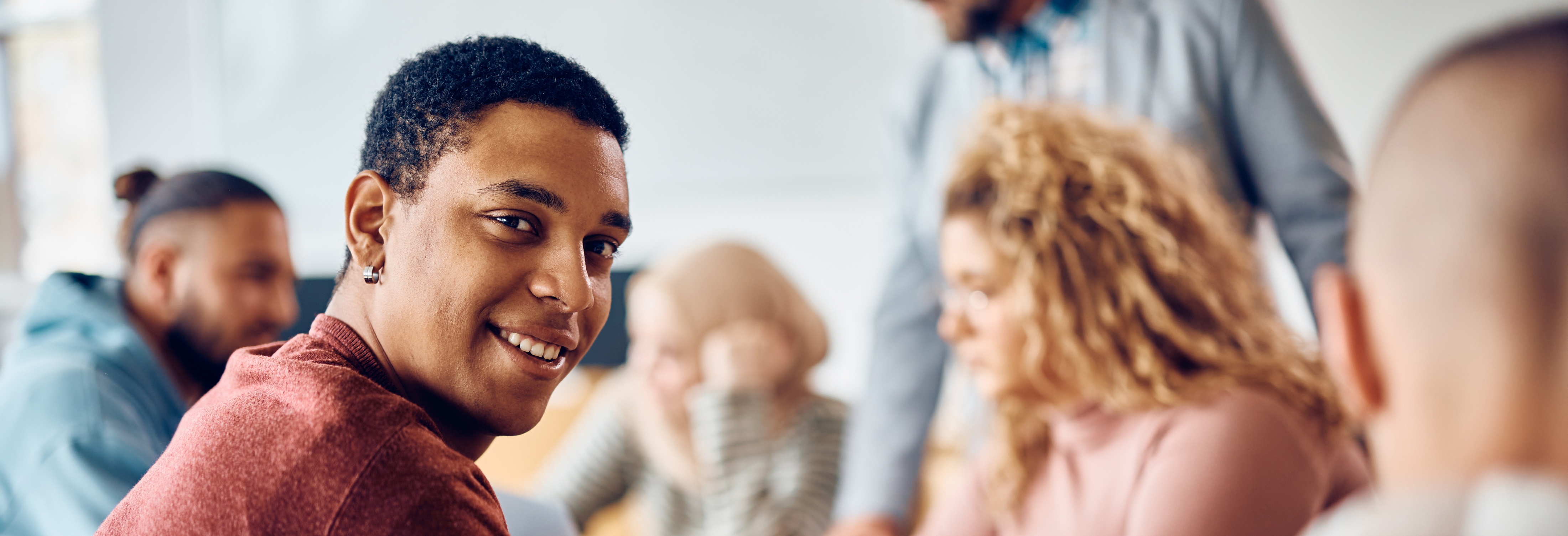 We welcome your questions.